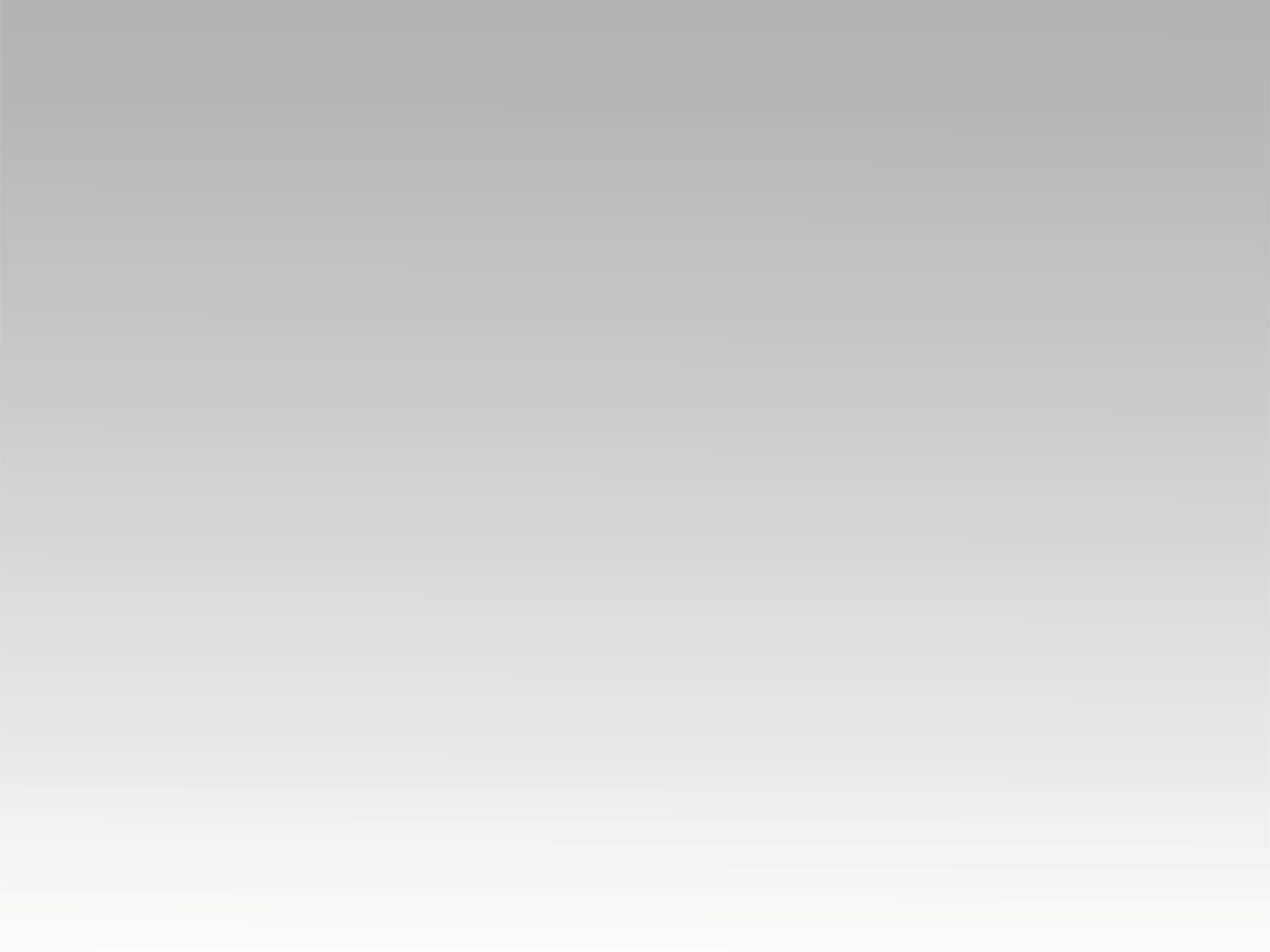 ترنيمة
أسمعك تدعوني
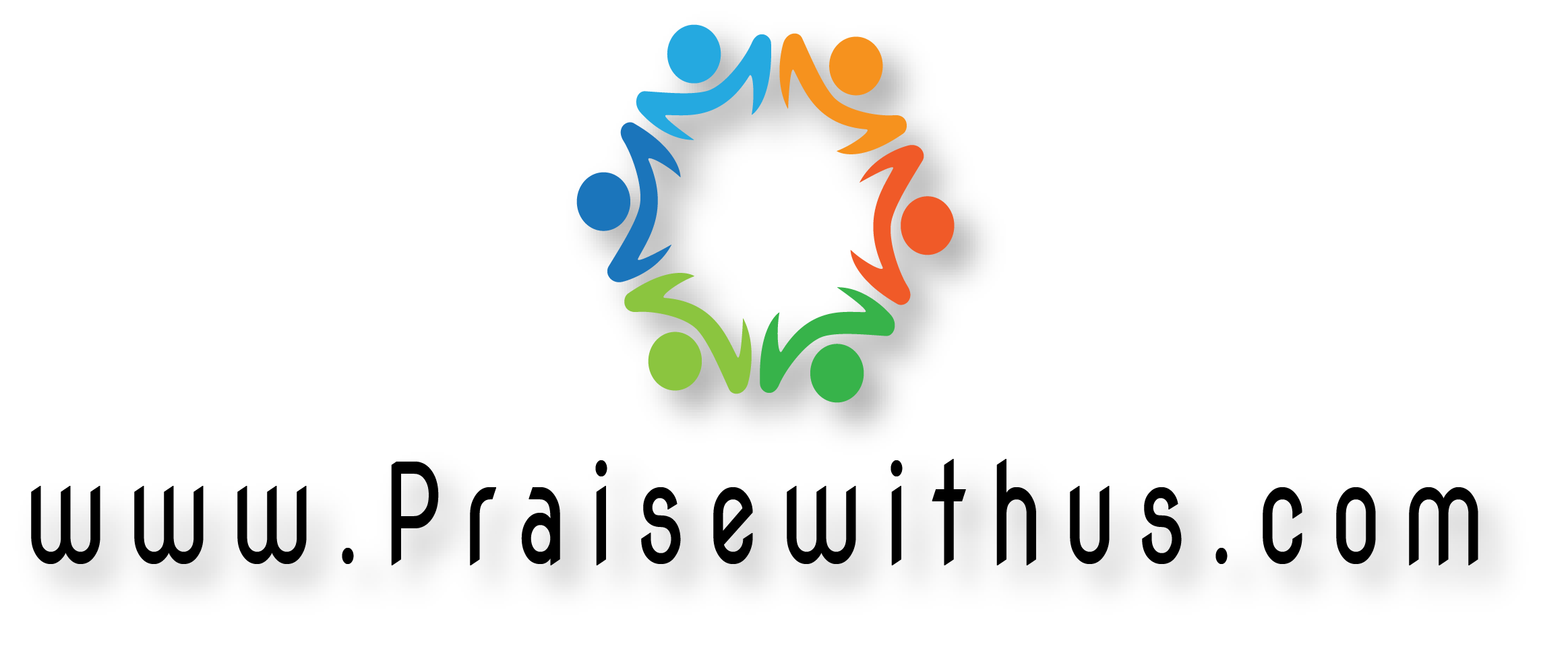 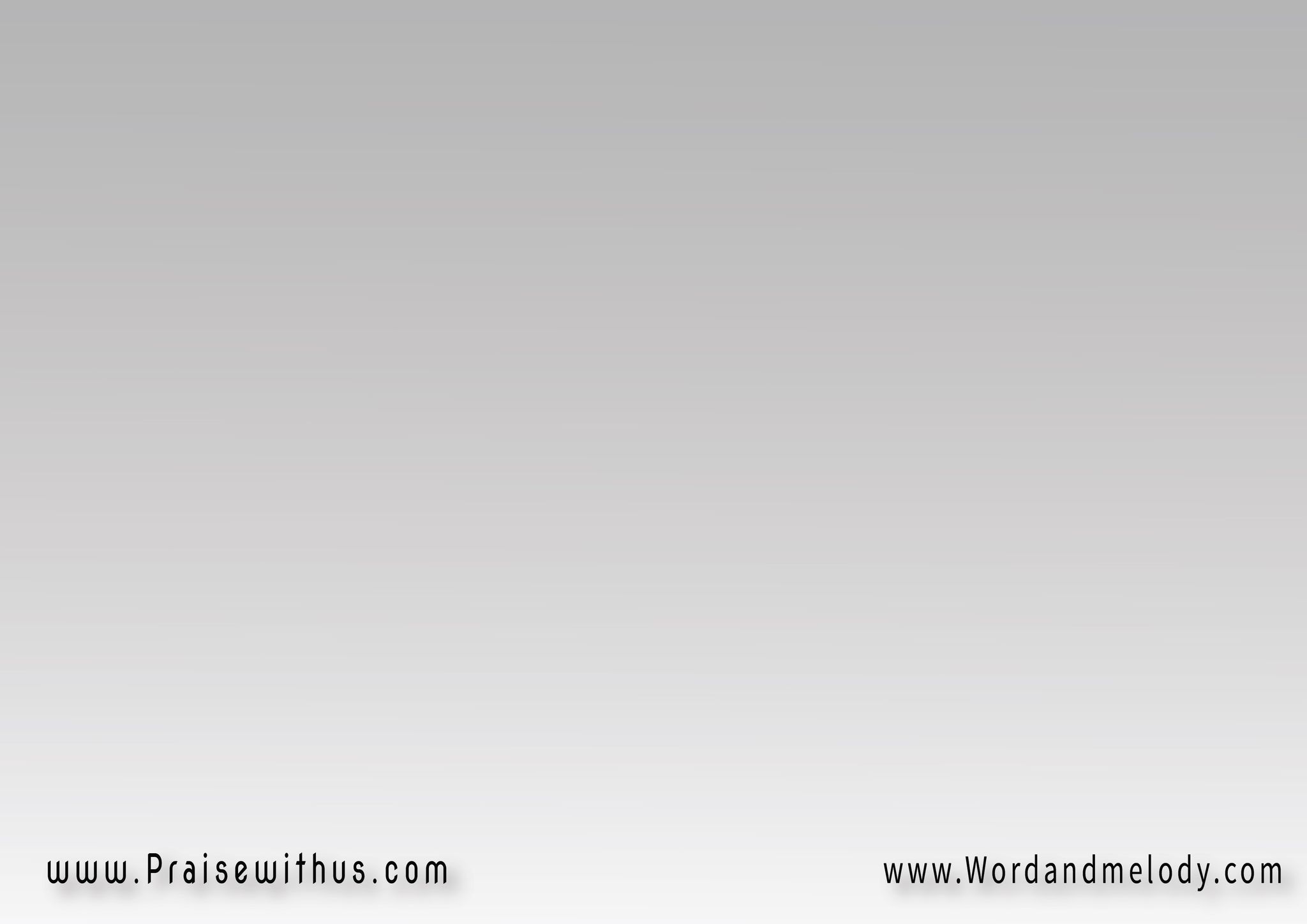 أسمعك تدعوني
اصعد إلى هنا أمام عرشي
أريد أن أتحدَّث معك
فمًا إلي فمًا وجهًا إلي وجه
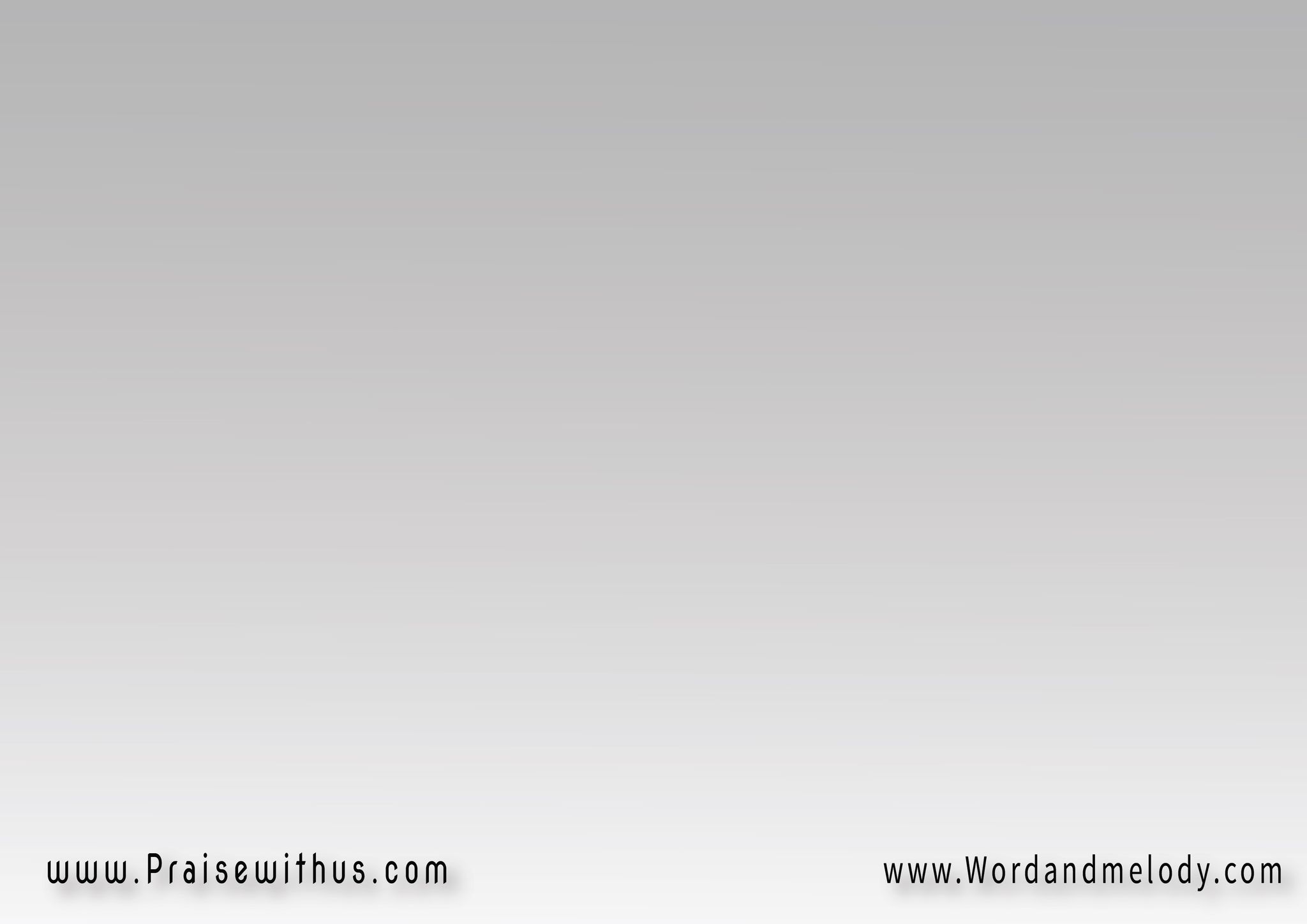 (إن كنت قد وجدت 
نعمة في عينيك
ارني وجه ارني مجدك)2
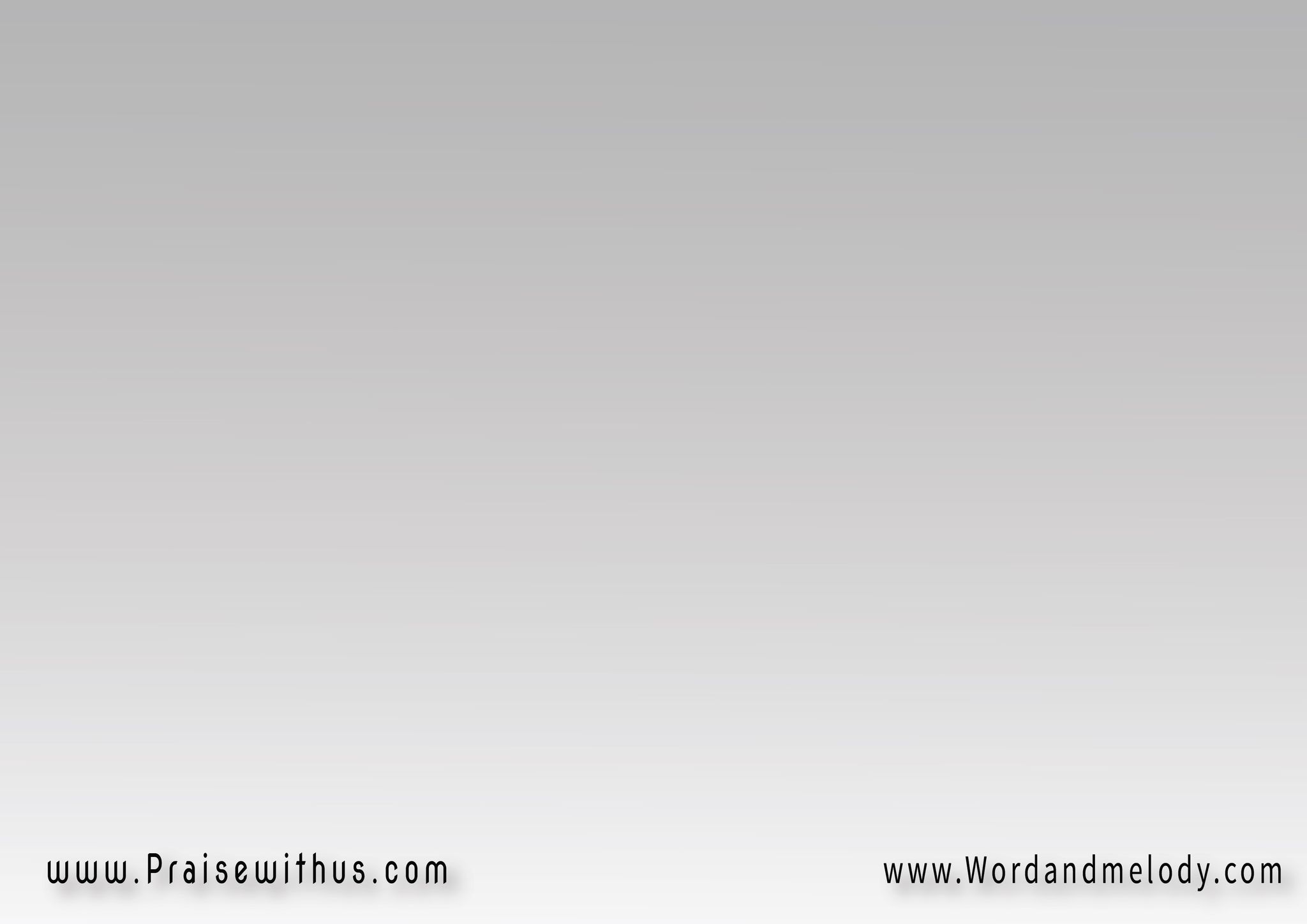 القرار: 
(تدعوني حبيبك 
تدعوني صديقك
وكل ما في قلبك 
تريد أن تخبرني)2
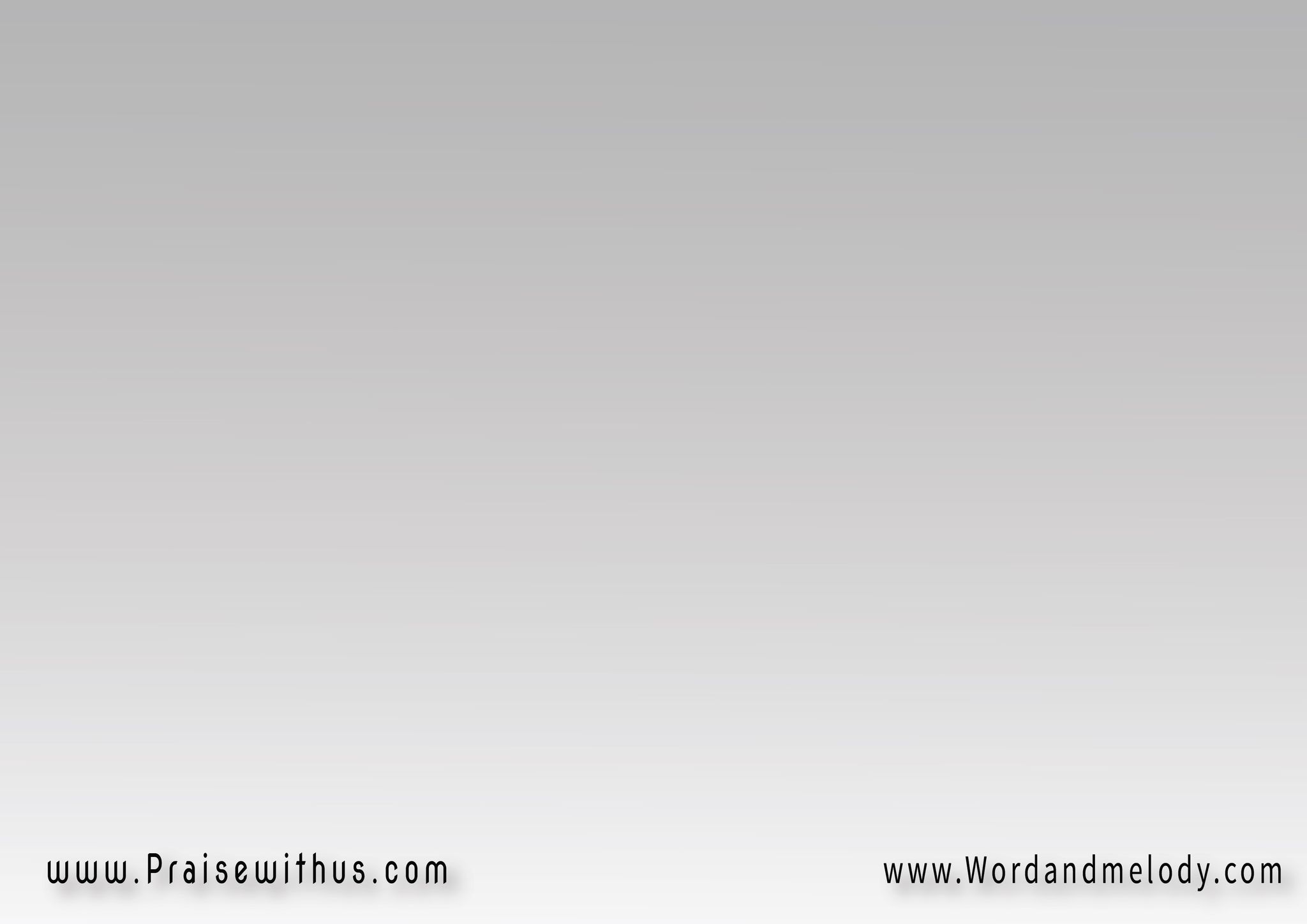 (لست بعد عبدًا 
بل صرت ابنًا
واحــــــدًا معك 
  وارثًا كل شيء)2
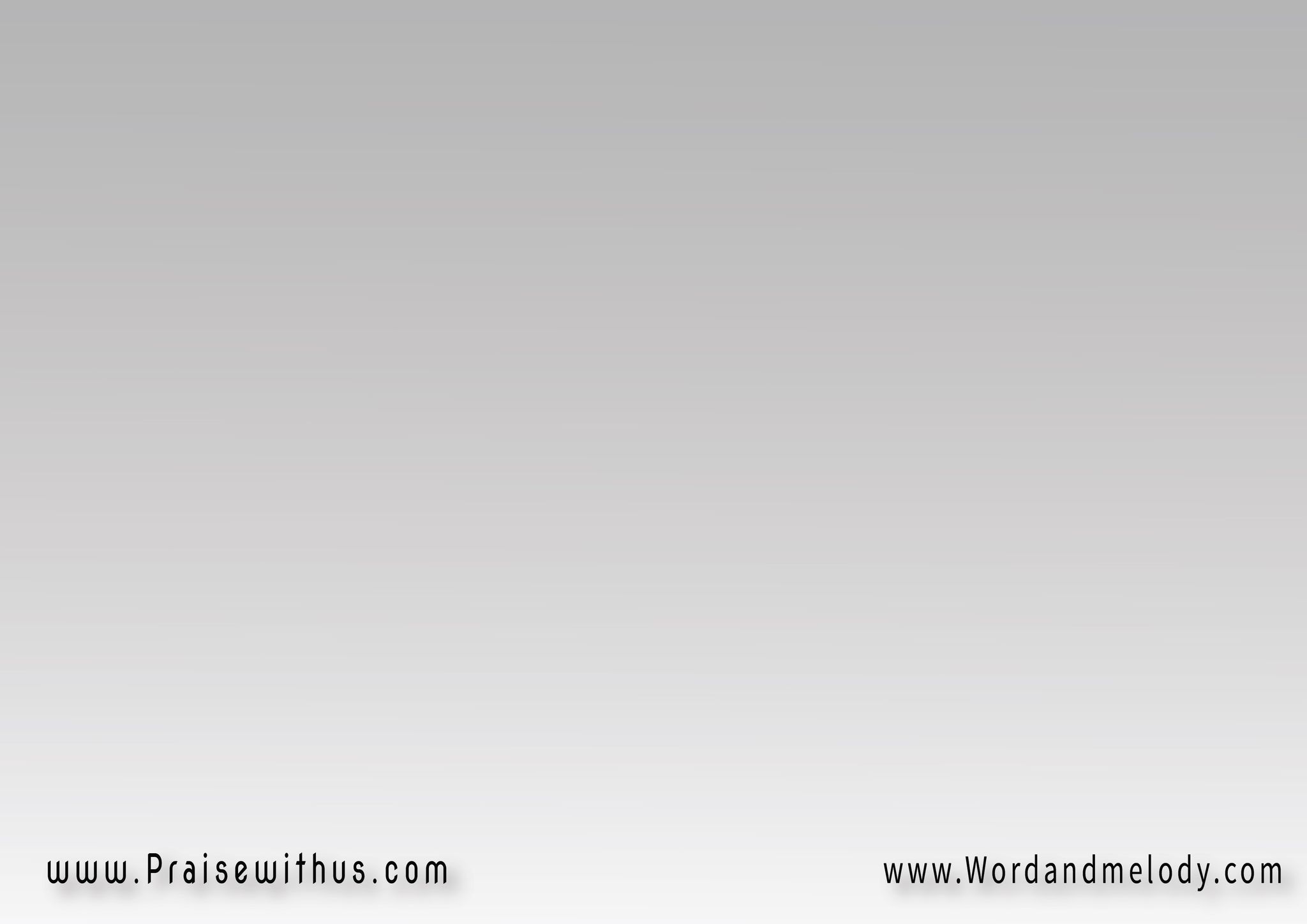 القرار: 
(تدعوني حبيبك 
تدعوني صديقك
وكل ما في قلبك 
تريد أن تخبرني)2
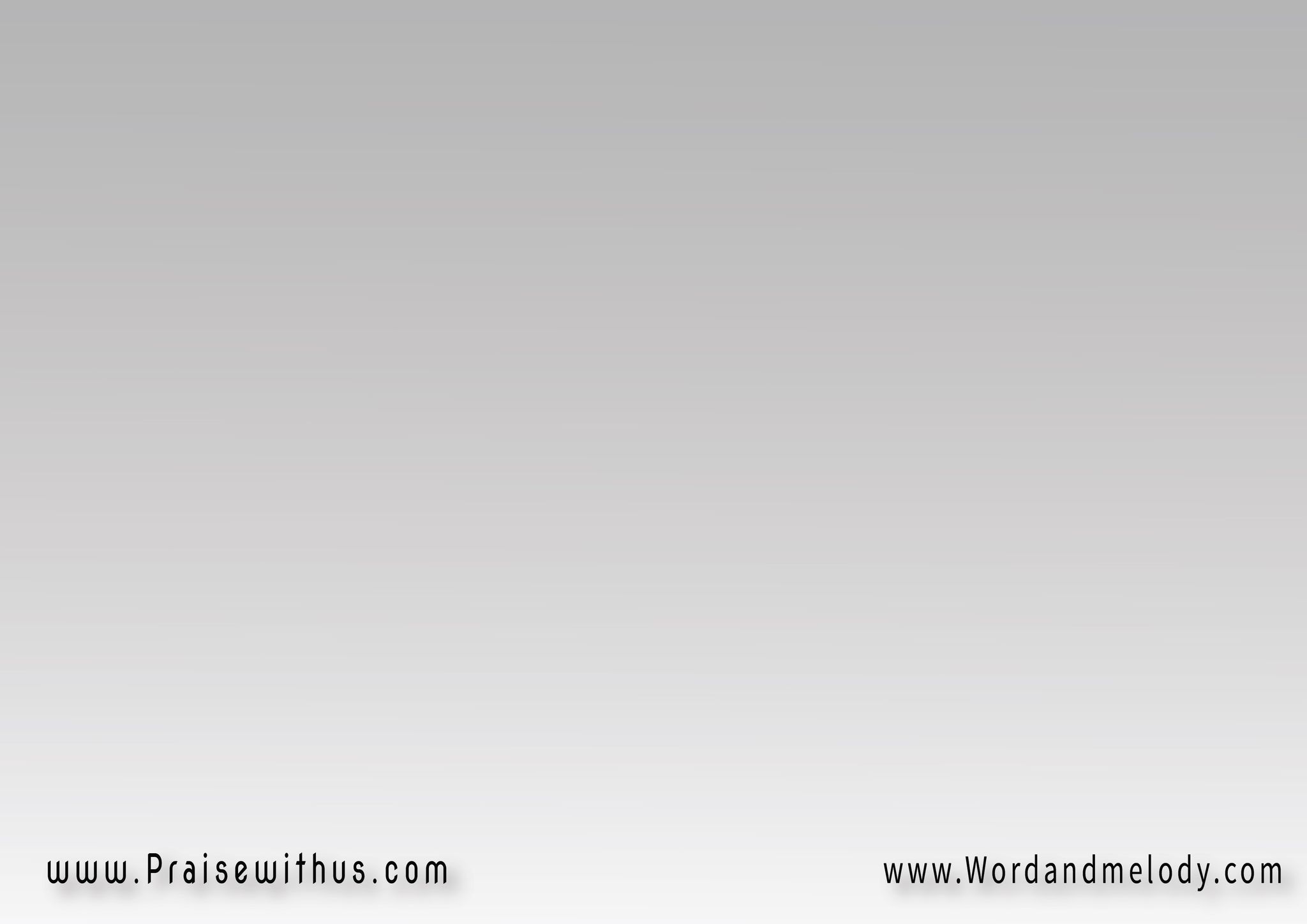 (لست بعد عبدًا 
بل صرت ابنًا
واحــــــدًا معك 
  وارثًا كل شيء)2
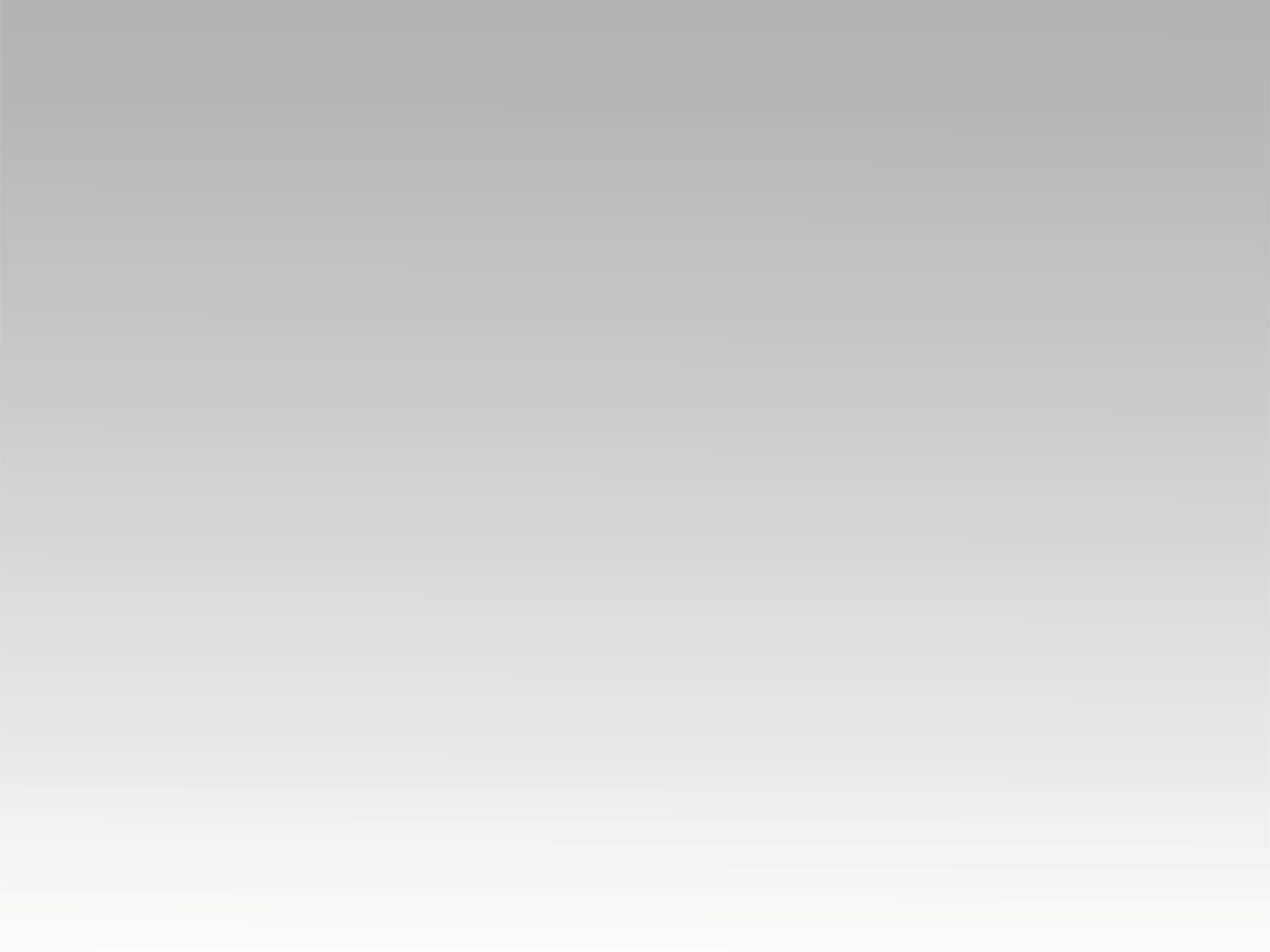 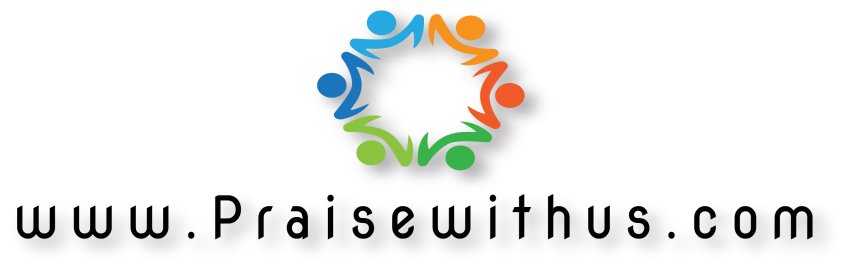